CS1033 Fall 2022
Top Picks from 
The Alice Saddy Organization
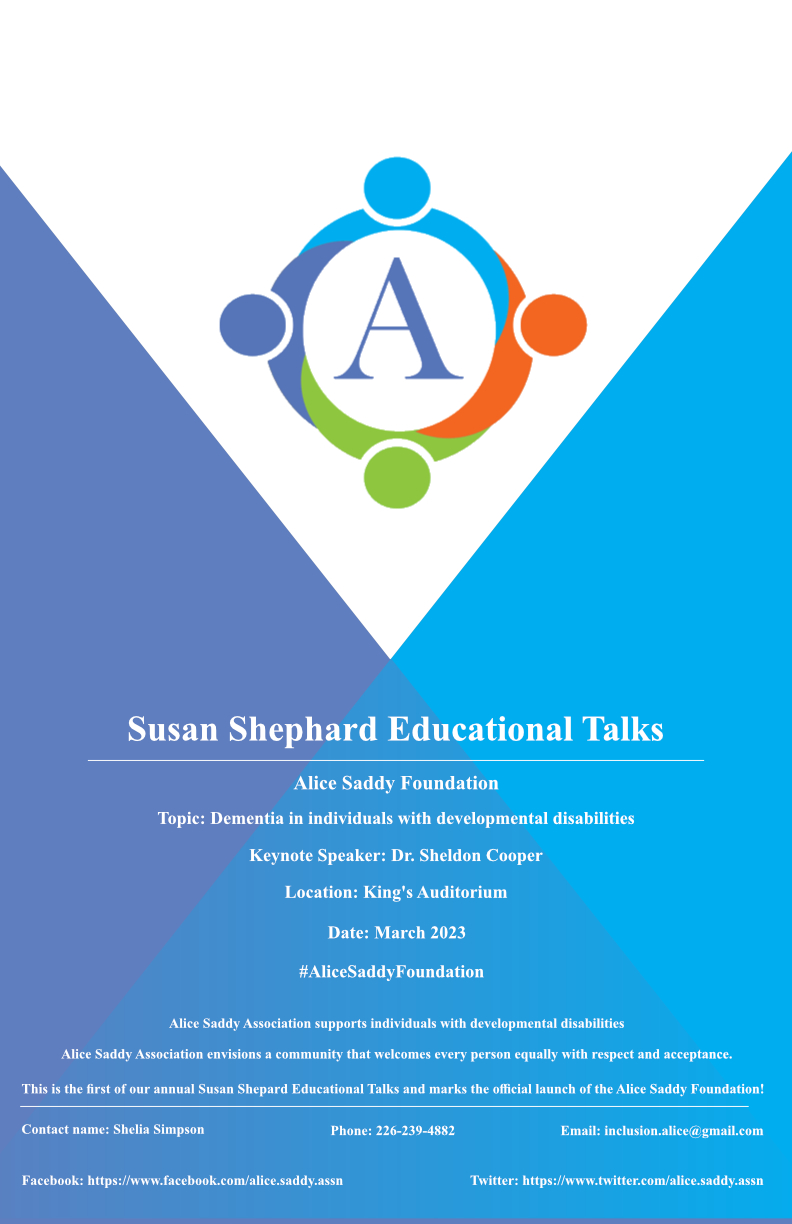 Tenth Place: Michael Q.
[Speaker Notes: mquick8_poster.jpg]
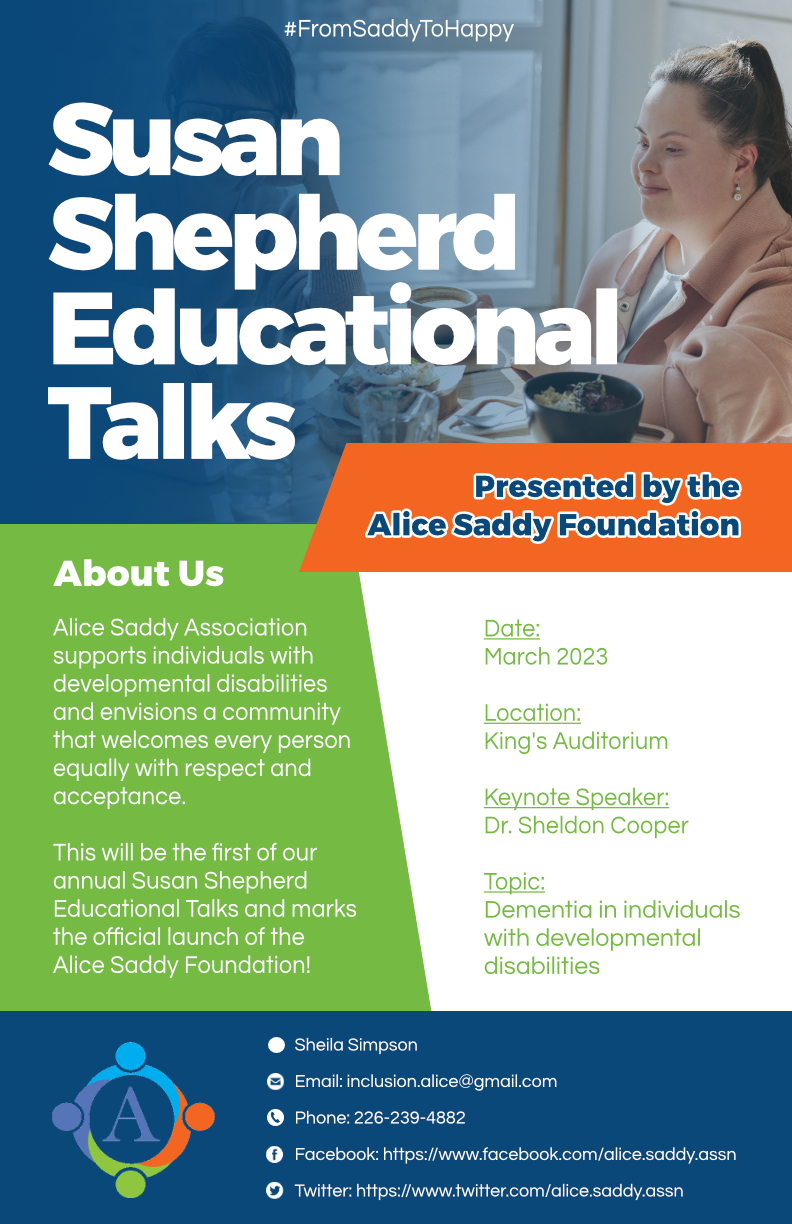 Ninth Place: Areeba I.
[Speaker Notes: aislam93_poster.jpg]
Eighth Place: Nada B.
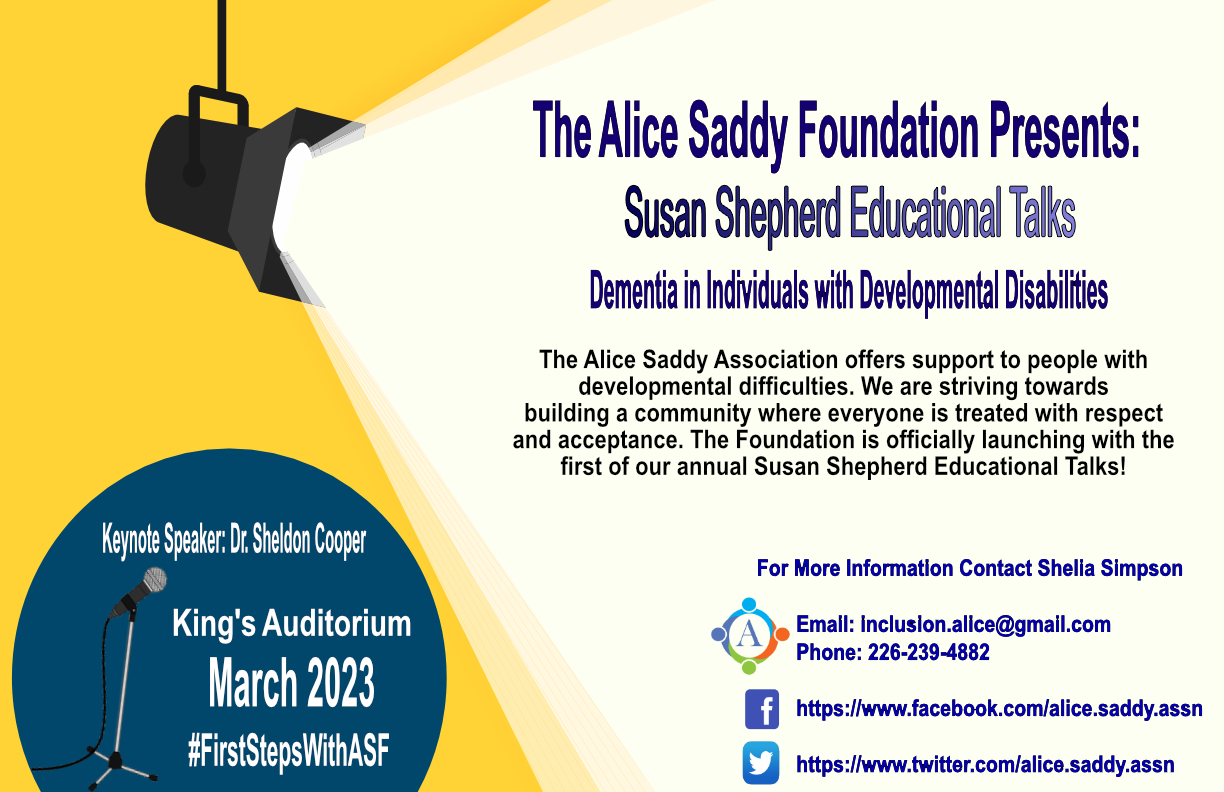 [Speaker Notes: nbaidas_poster.jpg]
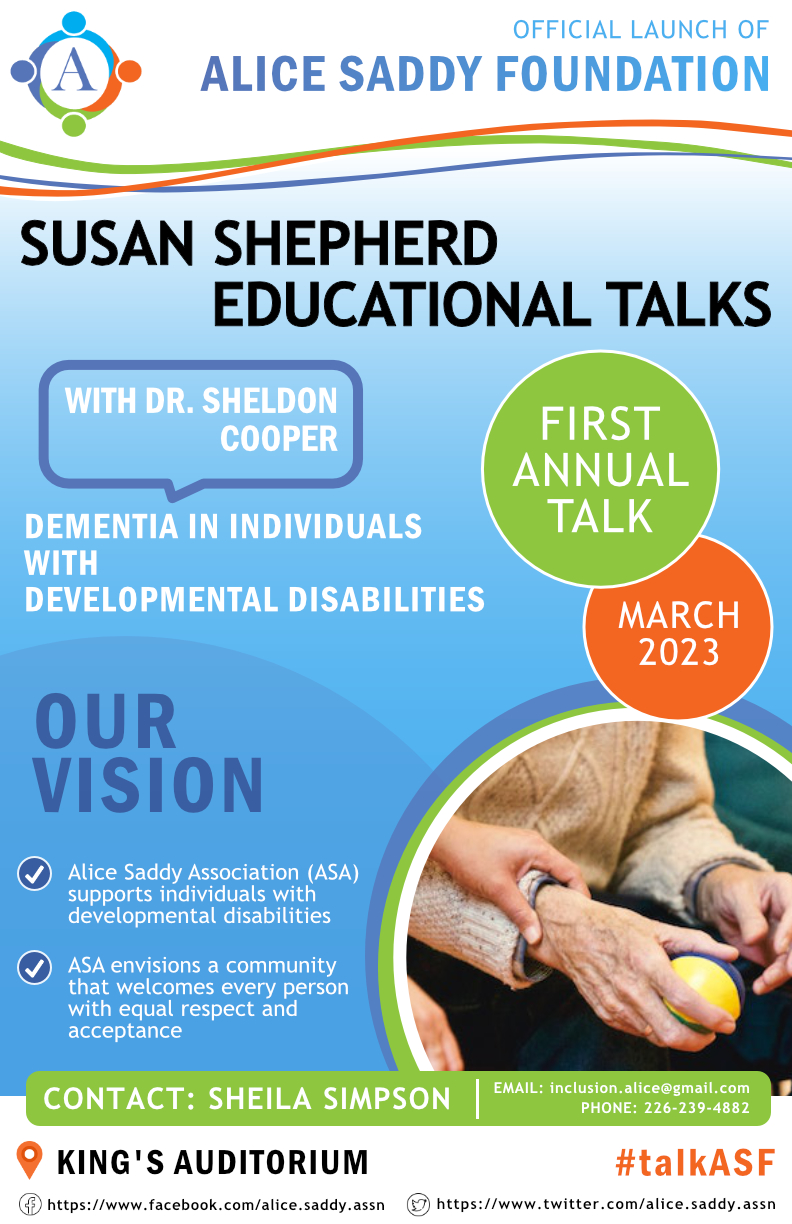 Seventh Place: Cici C.
[Speaker Notes: xche25_poster.jpg]
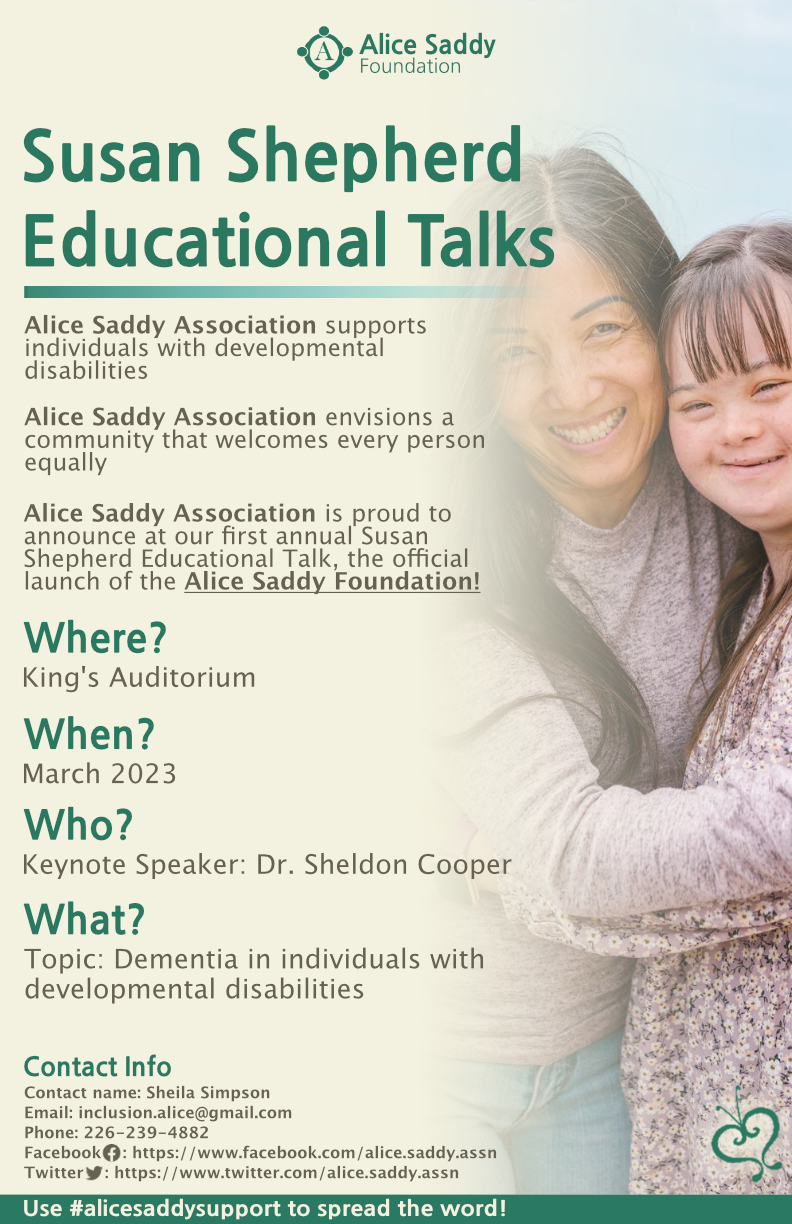 Sixth Place: Scott H.
[Speaker Notes: shenry66_poster.jpg]
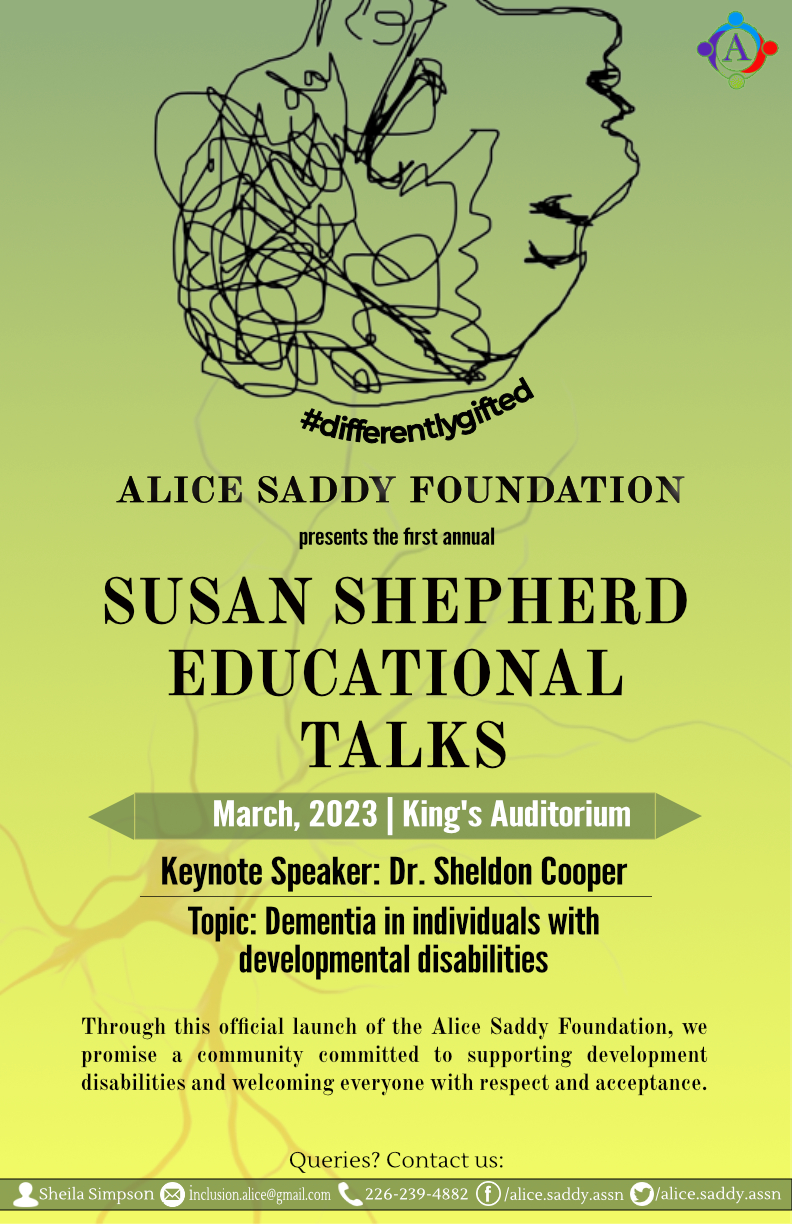 Fifth Place: Ariq A.
[Speaker Notes: aauhon_poster.jpg]
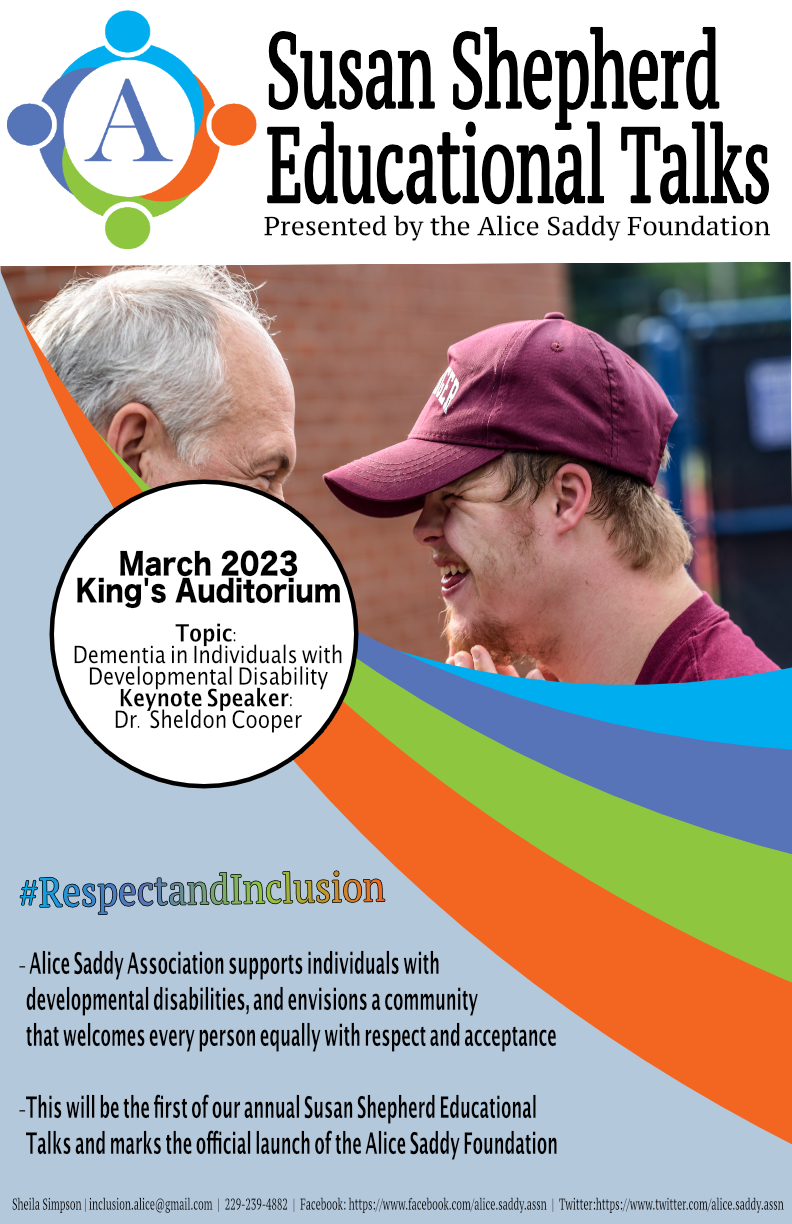 Fourth Place: Kyle A.
[Speaker Notes: karnol7_poster.jpg]
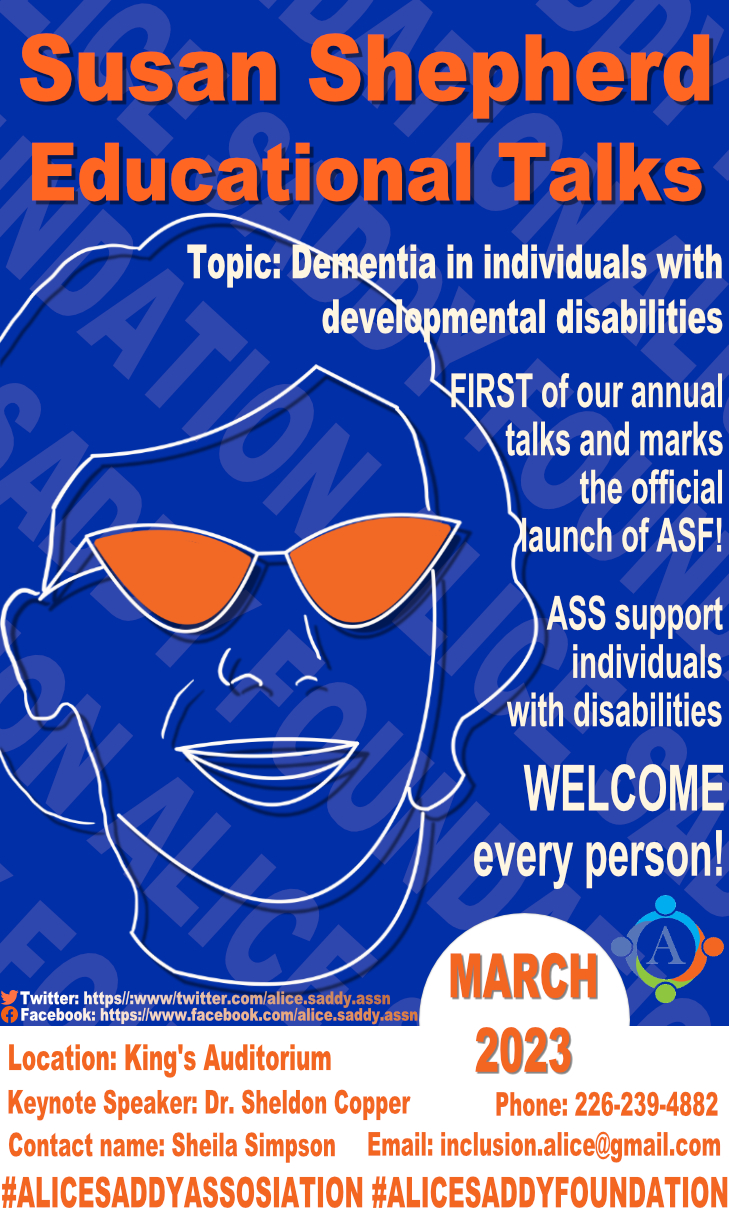 Third Place: Siran F.
[Speaker Notes: sfu97_poster.jpg]
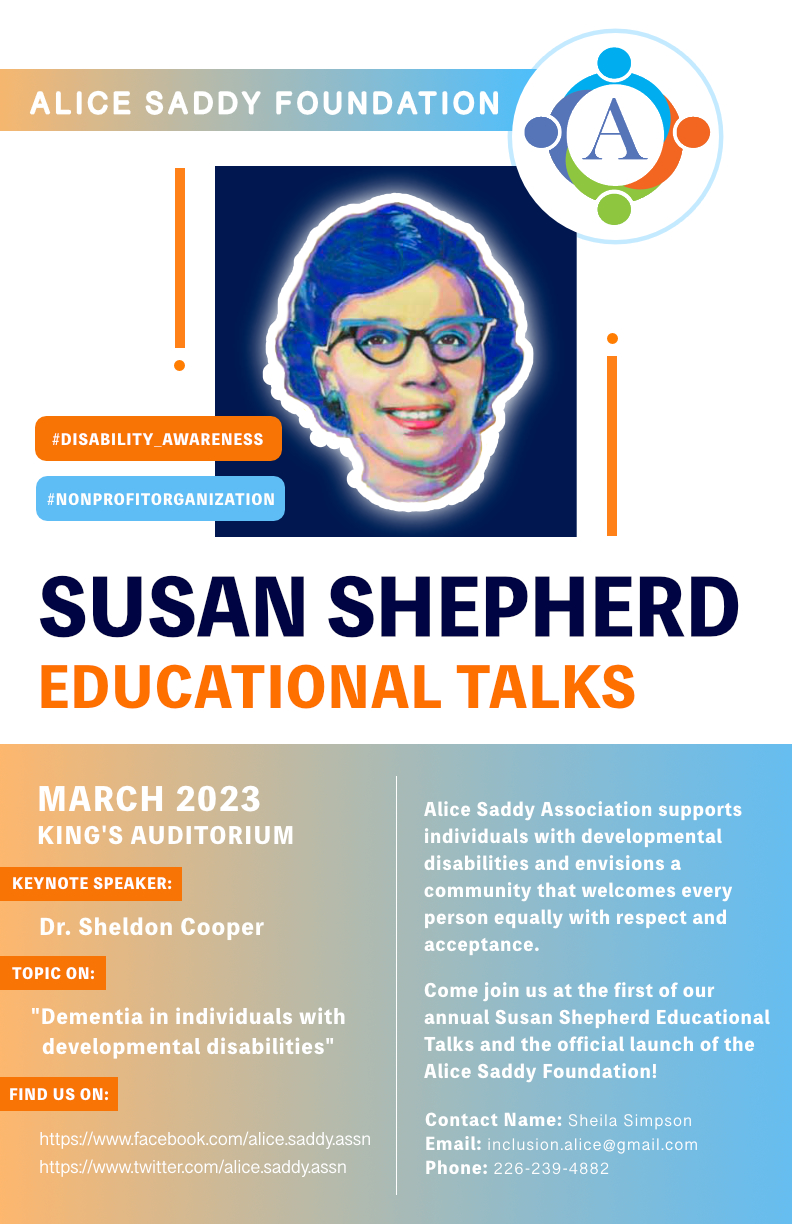 Second Place: Jimin L.
[Speaker Notes: jlee3665_poster.jpg]
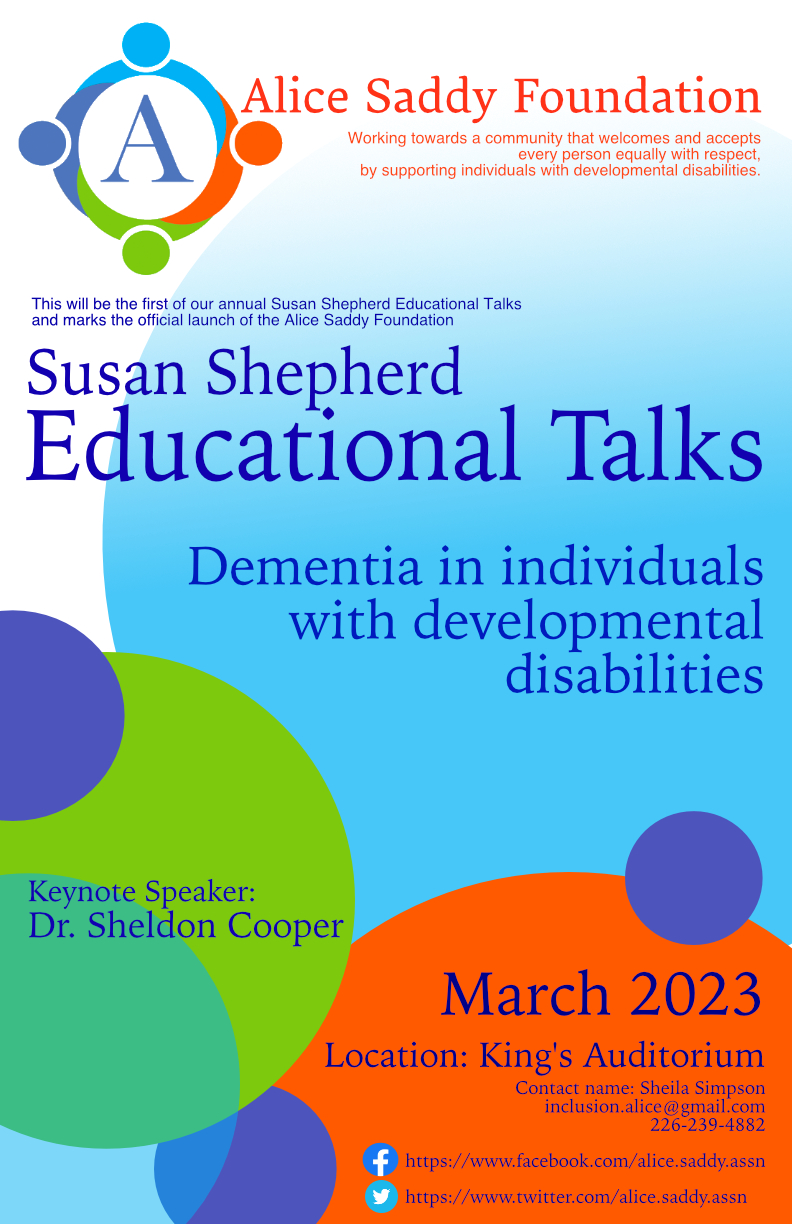 And the winner is:Andrey V.
[Speaker Notes: avelichk_poster.jpg]